GTIN (EAN) ManagementIN ESOURCING_OVERVIEW
2022
METRO AG  GTIN (EAN) Management in eSourcing_Overview
1
[Speaker Notes: The notes that accompany these example slides form a guideline to producing successful presentations and working effectively with the template. A number of slide layout masters have been created to allow switching between different slide styles and options. By ‘right-clicking’ a slide and choosing ‘new slide’ you will open the layout master of the slide.

Printing your presentation in ‘black and white’ will avoid overuse of colour toners – you can preview the ‘black and white’ appearance by choosing the option under the ‘View’ tab in PowerPoint.

General principles
Guides have been added to assist with the correct placement of all presentation elements (text and graphics) – please work within the slide margins and use the guides wherever possible. You can hide and show the guides through the ‘View’ tab. By following the example slides you will see how elements are positioned. Text should not be resized or distorted to fit; if your content won’t fit on a single slide, use an additional slide instead. Default font sizes should not be adjusted. Remember… slides should be a prompt for the presenter and not filled with copy for reading out in full.

To create a new presentation, please choose the master template and save the opening presentation with the name required. You can delete the slides you will not need from the left bar.

Title slide [uses Title Slide Layout option when you create a new slide from the ‘Home’ ribbon]
The background colour, brand mark and graphic device on this slide layout are preset and should not be altered.

The date and footer info can be edited across all slides by using the ‘Header and Footer’ settings on the ‘Insert’ ribbon (do not edit these manually on the individual slides or in the master view).]
GTIN (EAN) Management
01
02
03
04
05
06
GTIN Definition 
GTIN Status
GTIN Management (job aids)
SKU Definition (job aids)
Why do we track our own brand articles?
How do we track our own brand articles?
2022
METRO AG  GTIN (EAN) Management in eSourcing_Overview
2
[Speaker Notes: Contents slide [uses Contents List Layout option when you create a new slide from the ‘Home’ ribbon]
The background colour and brand mark on this slide layout are preset and should not be altered.]
GTIn DefinitioN
GTIN is also known as EAN
GTIN: Global Trade Item Number
EAN:   European Article Number
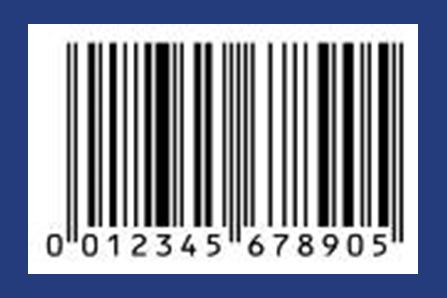 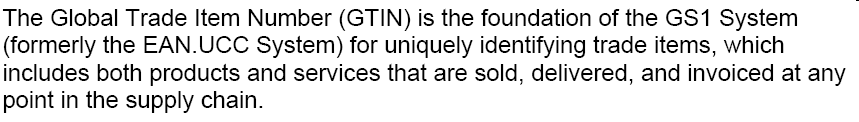 2022
METRO AG  GTIN (EAN) Management in eSourcing_Overview
3
[Speaker Notes: Text slide [uses Title and Content Layout option when you create a new slide from the ‘Home’ ribbon]
The slide title appears in Verdana Bold 28 pt (METRO Blue) upper case. If a subtitle is required, it should be manually sized to 20 pt all lower case (only initial letter capitalised). To manually size the font, choose 20 pt from the ‘Font’ tab on the ‘Home’ ribbon and remove the tick for caps.

Footnotes appear in 12 pt Verdana Regular – the example on this slide can be copied and pasted to other slides.

If your text content exceeds the depth of the text box, you may need to consider creating an additional slide.

The brand mark on this slide layout is set up at the correct size and position and should not be altered. This slide layout includes a 0.5 pt horizontal line (METRO Blue) to separate the slide content from the footer info.]
GTIN Status
2022
METRO AG  GTIN (EAN) Management in eSourcing_Overview
4
GTIN management
Please check the following  job aids:

How to book and unbook a GTIN 
Multiple GTIN Search    
GTIN assignment with Import/Export functionality

GTIN assignment_Automatic_For one article
GTIN assignment_Automatic_Mass assignment
GTIN assignment_Manual_For one article
GTIN assignment_Manual_Mass assignment
2022
METRO AG  GTIN (EAN) Management in eSourcing_Overview
5
sku definition
SKU: Stock Keeping Unit
In order to be able to assign GTINs, firstly you will need to create the SKUs for each article
 

 Please check the following  job aid:
 How to create and copy SKU
2022
METRO AG  GTIN (EAN) Management in eSourcing_Overview
6
Why do we track our own brand articles?
All common sourced articled should be tracked via GTINs, so we can see the profitability of the Own Brand articles on article level. MDW is providing reports in order to be able to see these information and be able to take the best business decisions.
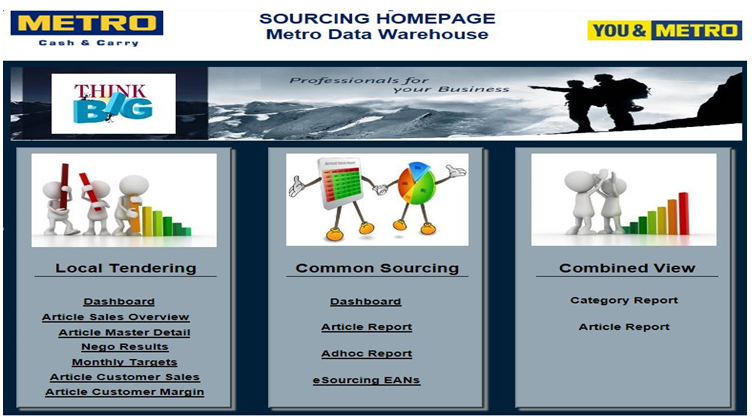 2022
METRO AG  GTIN (EAN) Management in eSourcing_Overview
7
How do we track our own brand articles?
To manage the common sourcing activities, the status of the COBM assortment in the countries has to be transparent to the Product Managers in Düsseldorf.
The GTIN assignment for an article will only be possible in the Article Management module as soon as the awarding of the article has been done by the Product Manager.

The renegotiation of articles is essential for the GTIN Management.
If the same supplier is awarded:
The system will copy the SKUs from the previous version of the article.
The systems will also take over the GTINs assigned to the previous version of the article.
The Packaging Specialist can still decide whether the GTINs should be kept or if he would like to assign new GTINs.
If a new supplier has been awarded:
The system will copy the SKUs from the previous version of the article.
The system will NOT take over the GTINs assigned to the previous version of the article.
2022
METRO AG  GTIN (EAN) Management in eSourcing_Overview
8
CONTACTS
Offer Solution Services

Hotline:              +49 211 969 4747
Mo. – Thu.: 	08:00 to 18:00 CET 
Fri.:		08:00 to 16:00 CET

esourcing@sourcingsupport.de
2022
METRO AG  GTIN (EAN) Management in eSourcing_Overview
9
[Speaker Notes: Contacts slide [uses Contacts Layout option when you create a new slide from the ‘Home’ ribbon]
The background colour, brand mark and graphic device on this slide layout are preset and should not be altered.

The title appears in Verdana Bold 36 pt upper case (white); other contact details should be in Verdana (white) as shown in this example. The contact information appears in Verdana Regular 15 pt (white) as shown.]